ГОРОДСКОЙ ПЕДАГОГИЧЕСКИЙ СОВЕТ
МИТАП – СЕССИЯ МУНИЦИПАЛЬНОГО МЕТОДИЧЕСКОГО ОБЪЕДИНЕНИЯ УЧИТЕЛЕЙ ХИМИИ И БИОЛОГИИ
 18 АВГУСТА 2022 ГОДА
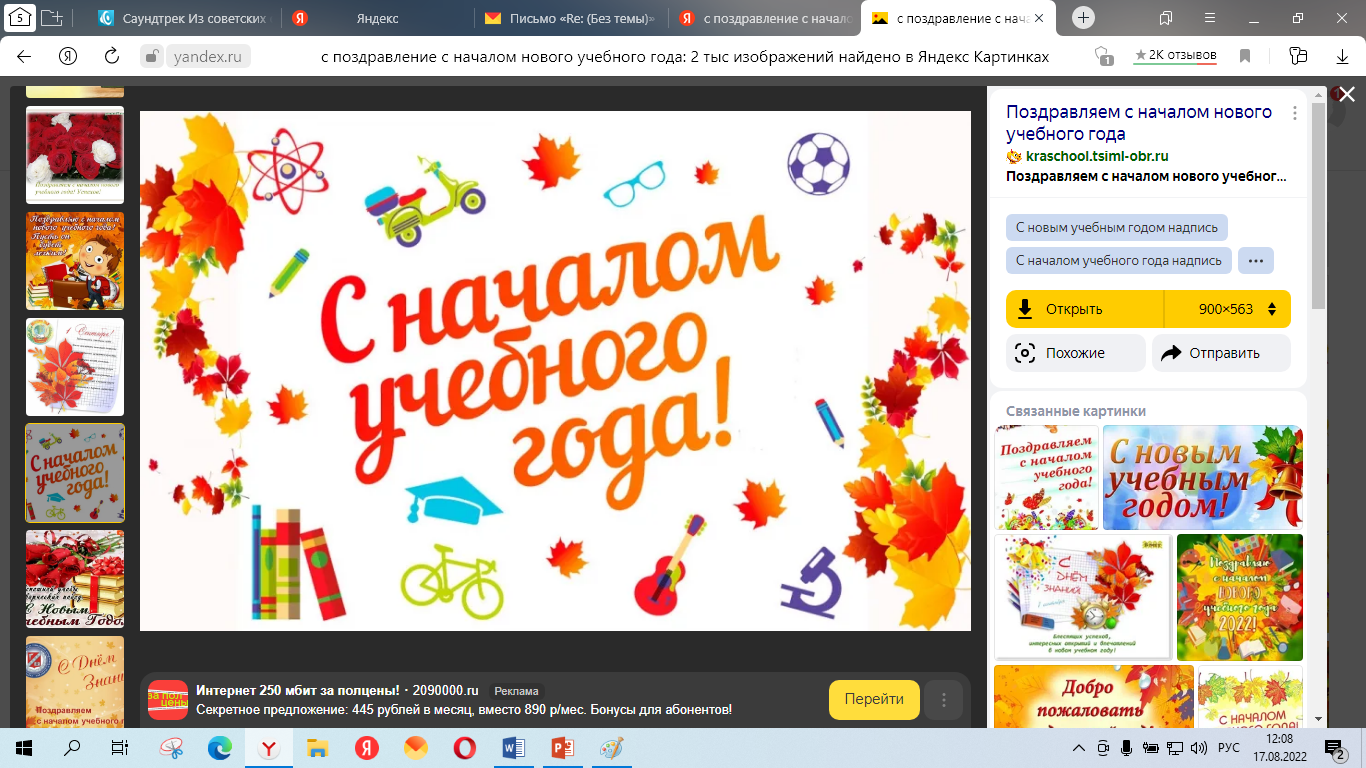 МИТАП - СЕССИЯ
Митап (от англ. meet up — «встречаться») — неформальная встреча специалистов для обсуждения рабочих вопросов и обмена опытом.
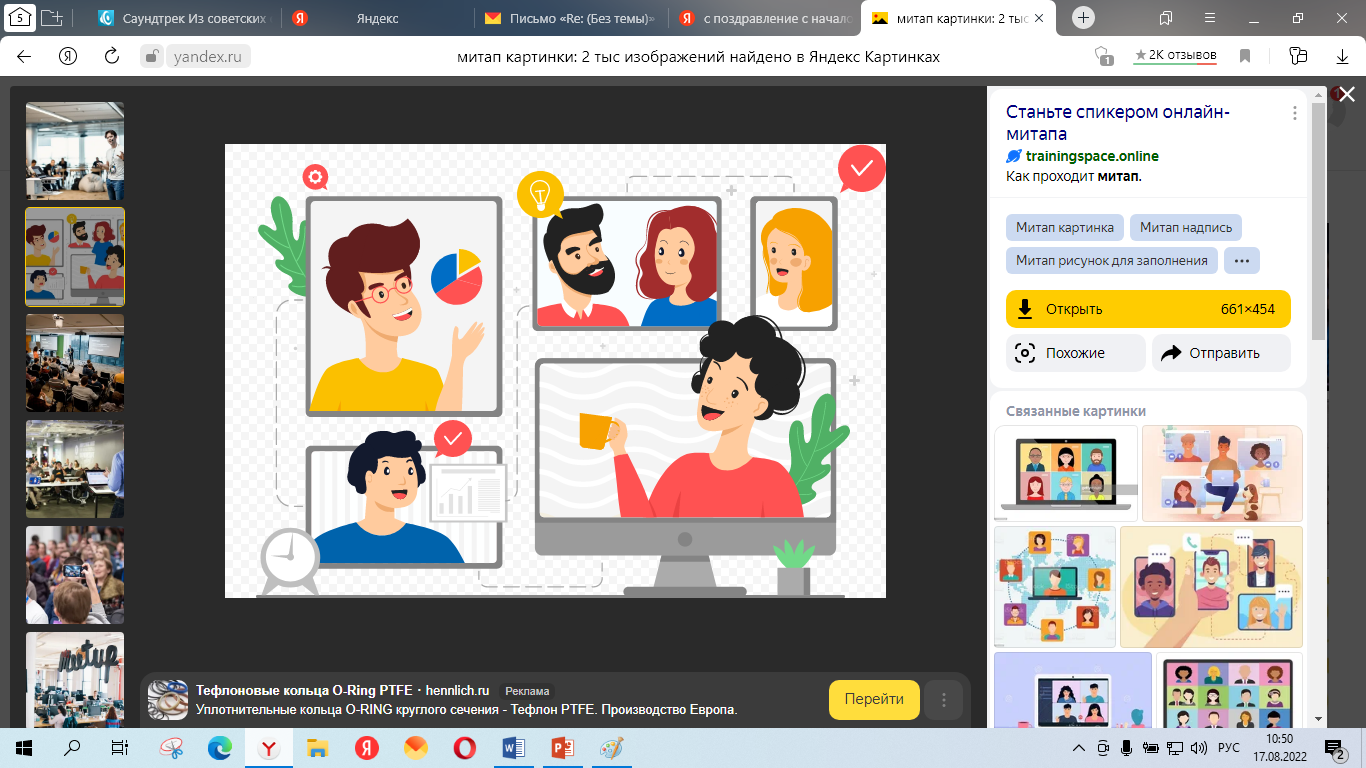 РЕГЛАМЕНТ МЕРОПРИЯТИЯ
10.00 – 11.00 – Работа по основным вопросам встречи.
11.00 – 11.30 – издательство «Русское Слово».
11.30 – 12.00 – Планирование работы ММО  на 2022 –     
                                2023 учебный год.
ВОПРОСЫ ДЛЯ ОБСУЖДЕНИЯ
1. Итоги участия педагогов города Новосибирска в  1 этапе оценки предметных и методических компетенций;
Итоги участия педагогов в апробации примерных рабочих программ;
Проблемные аспекты проектирования рабочих программ в соответствии с требованиями обновлённого ФГОС ООО;
Воспитательный потенциал химии и биологии и практика реализации воспитательных задач в работе учителя – предметника;
Организация работы с одаренными детьми;
Перспективы работы ММО учителей – предметников на 2022 – 2023 учебный год.
Итоги участия педагогов города Новосибирска в  1 этапе оценки предметных и методических компетенций
Сороковик Галина Анатольевна,     
старший методист отдела профессионального роста педагогов и руководителей  МАУ ДПО «НИСО»
ИТОГИ УЧАСТИЯ ПЕДАГОГОВ В АПРОБАЦИИ ПРИМЕРНЫХ РАБОЧИХ ПРОГРАММ
Реутова Ольга Николаевна,
учитель биологии и химии высшей квалификационной категории МБОУ СОШ № 141 с углубленным изучением математики г. Новосибирска, педагог дополнительного образования ДТД УМ «Юниор»
ПРОБЛЕМНЫЕ АСПЕКТЫ ПРОЕКТИРОВАНИЯ РАБОЧИХ ПРОГРАММ В СООТВЕТСТВИИ С ТРЕБОВАНИЯМИ ОБНОВЛЁННОГО ФГОС ООО
Курта Оксана Викторовна, 
старший преподаватель кафедры естественнонаучного образования НИПКиПРО, учитель биологии высшей квалификационной категории, эксперт ЕГЭ и ОГЭ по биологии,  старший эксперт предметной комиссии Новосибирской области по биологии.
ПРЕДСТАВЛЕНИЕ РЕЗУЛЬТАТОВ МОНИТОРИНГА ПО СФОРМИРОВАННОСТИ ЕСТЕСТВЕННОНАУЧНОЙ ГРАМОТНОСТИ У  ОБУЧАЮЩИХСЯ 8 КЛАССОВ
Краснова Анастасия Александровна,
учитель химии высшей квалификационной категории МАОУ «Гимназия № 1»
ОРГАНИЗАЦИЯ РАБОТЫ С ОДАРЕННЫМИ ДЕТЬМИ
Минпросвещения России разработало Перечень олимпиад и интеллектуальных и творческих конкурсов на новый учебный год. Документ размещен на Федеральном портале проектов нормативных правовых актов.
Всероссийский конкурс для знатоков своего края «Краеведческая миссия». Дедлайн 28 ноября 2022 года.
Международный конкурс научно-исследовательских и инженерно-технических проектных работ «Ученые будущего». Объявлен Международный конкурс научно-исследовательских и инженерно-технических проектных работ «Ученые будущего» в рамках Всероссийского Фестиваля науки. Дедлайн 10 сентября 2022 года.
Всероссийский конкурс социальных видеороликов «Зелёный экран». С 6 июня по 15 сентября 2022 года в рамках Экодиктанта проводится ежегодный Всероссийский конкурс социальных видеороликов «Зелёный экран» в честь 50-летия Всемирного дня окружающей среды и Дня Эколога. 
Региональный этап Всероссийского конкурса «Стиль жизни – здоровье! 2022». Конкурс социальной рекламы в области формирования культуры здорового и безопасного образа жизни «Стиль жизни – здоровье!».
Региональный этап Всероссийского конкурса юных исследователей окружающей среды «Открытия 2030». В период с 23 мая по 21 ноября 2022 года специалисты структурного подразделения ГАУ ДО НСО «ОЦРТДиЮ» Регионального модельного центра дополнительного образования детей проводят региональный этап Всероссийского конкурса юных исследователей окружающей среды «Открытия 2030».
ПЕРСПЕКТИВЫ РАБОТЫ ММО УЧИТЕЛЕЙ – ПРЕДМЕТНИКОВ НА 2022 – 2023 УЧЕБНЫЙ ГОД
Сороковик Галина Анатольевна,     
старший методист отдела профессионального роста педагогов и руководителей  МАУ ДПО «НИСО»
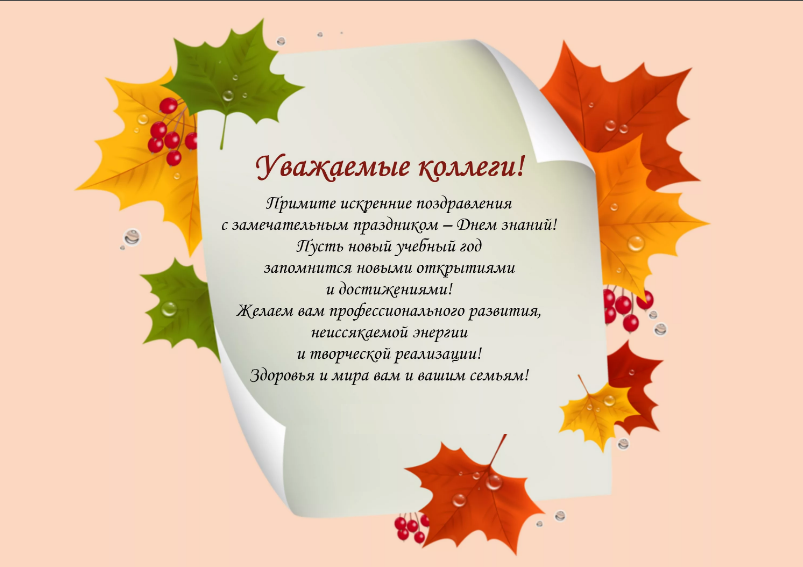 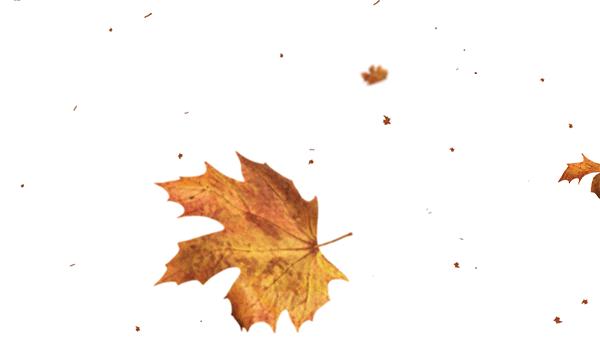 СПАСИБО ЗА ВНИМАНИЕ!